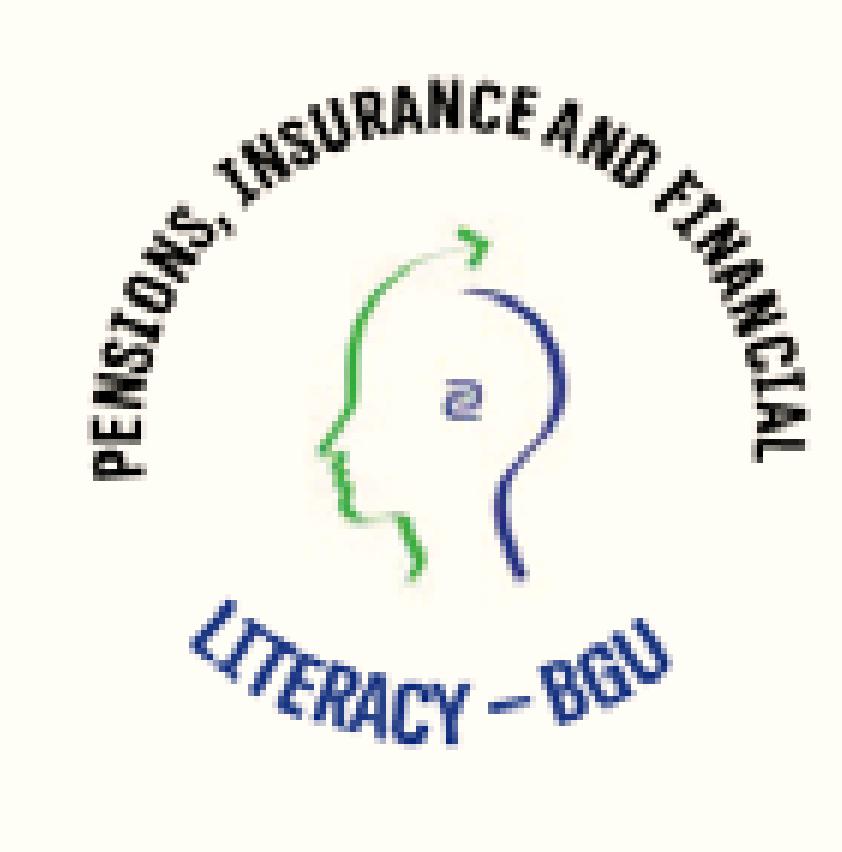 "What Lay People Know about Pensions?  Could it be Fixed with Financial Education?"
David Leiser     
Pensions, Insurance and Financial Literacy - BGU
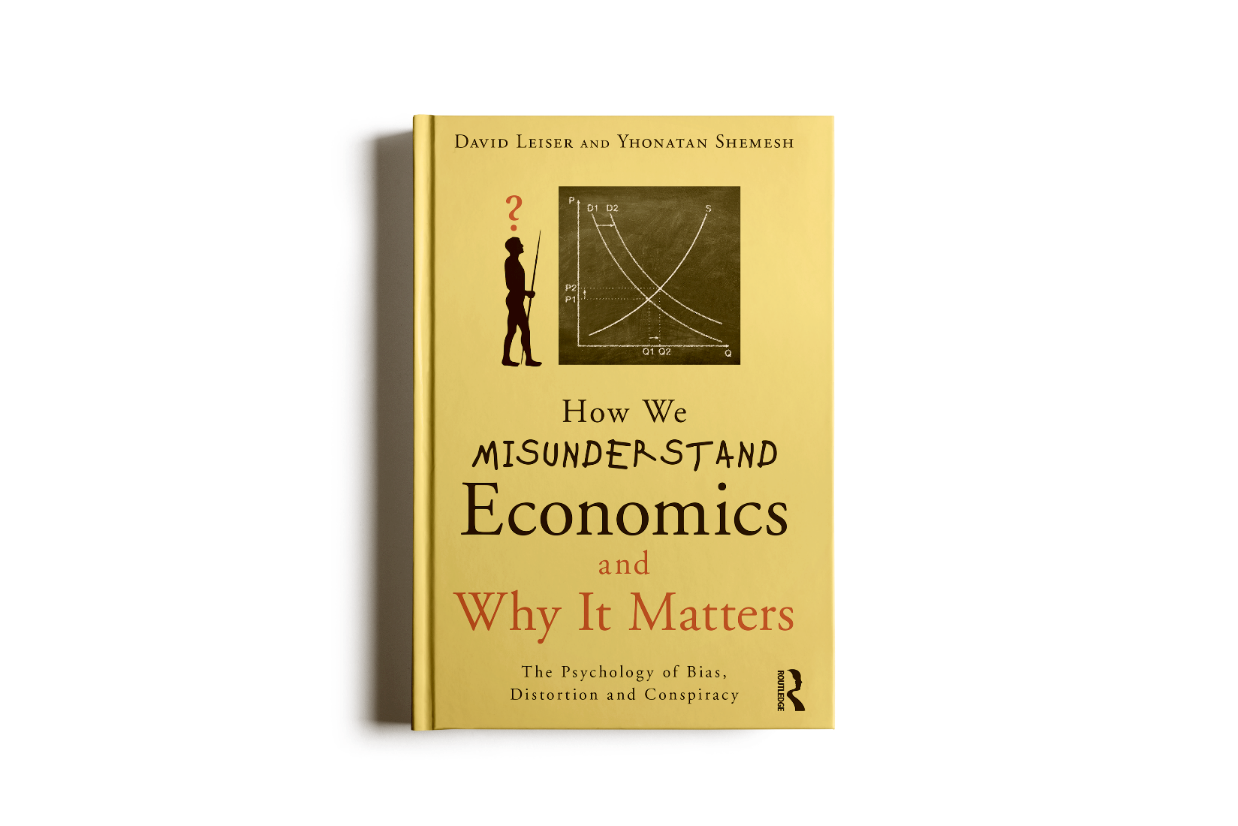 [Speaker Notes: Anecdote Nani
Anecdote Fornero]
Consequences for public policy
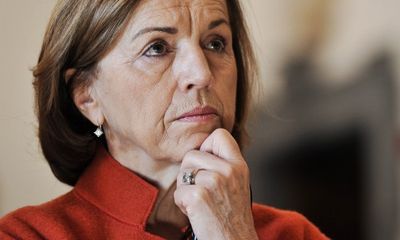 Elsa Fornero
4
The public knows nothing
National representative sample
N= 504
Representative in terms of age, gender, SES, origin etc
(not representative of 2 important minorities:  haredi and arab)  overly optimistic
Leiser Rosenbaum Spivak
Insurance: Do pension savings include…
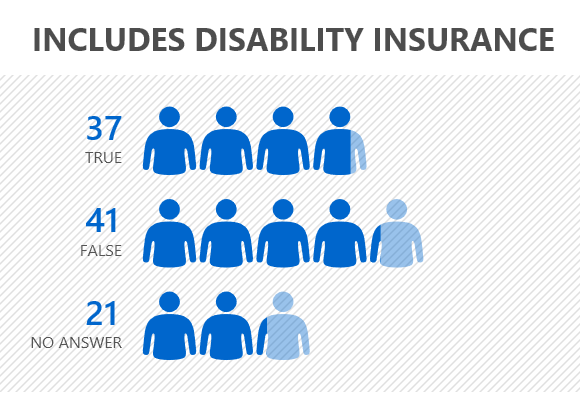 כמובן רבים מנחשים, ועצם השאלה מעודדת לחשוב שכן  אמדן יתר
[Speaker Notes: ויש מנחשים רבים]
Insurance: Do pension savings include…
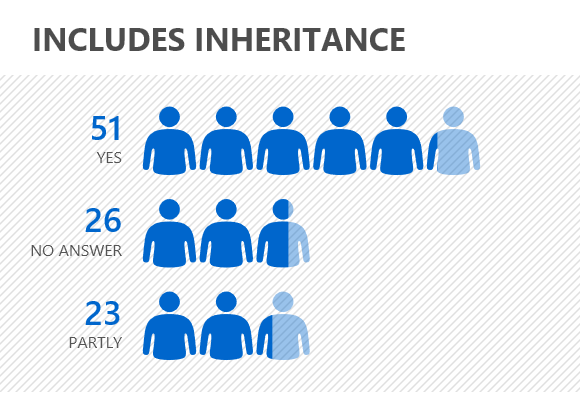 אמדן יתר
.5 correlation with previous one
HOW WELL DO YOU UNDERSTAND these issues?
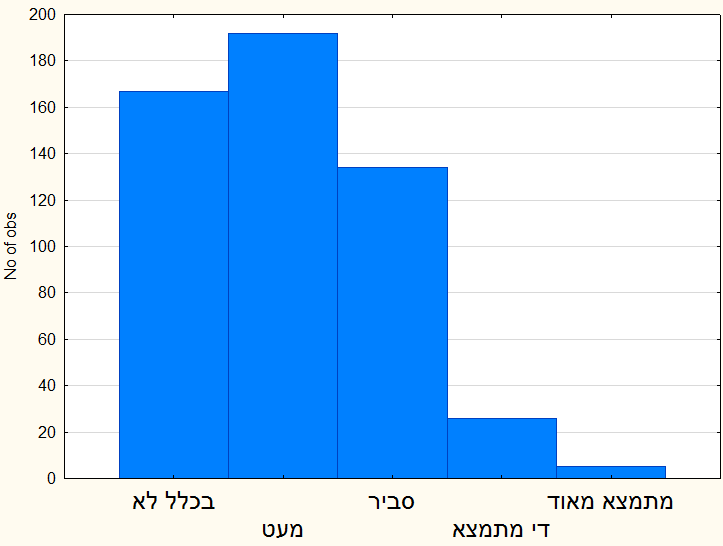 Not at all      A little            Reasonably     Not bad     Very well
400
350
300
250
200
150
No of obs
100
50
0
כן
לא
DID YOU EVER COMPARE VARIOUS FUNDS?
NO                                            YES
WHAT DO YOU DO WITH THE ANNUAL REPORTS?
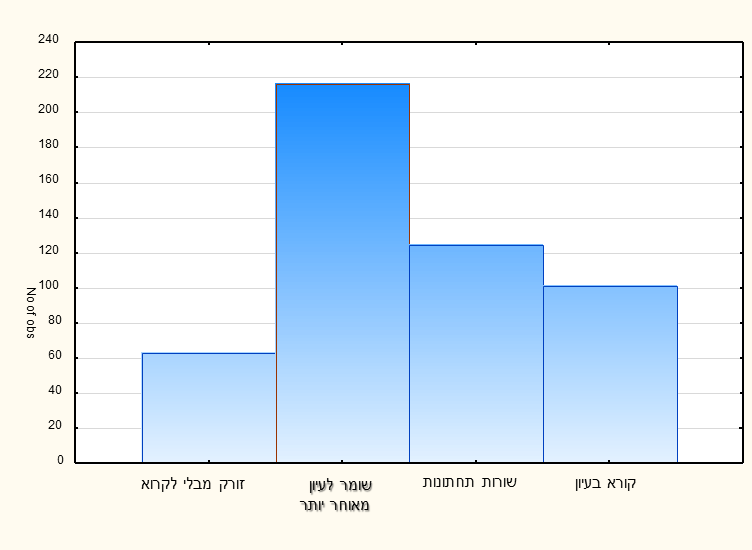 Throw 	      Keep for                     Bottom                    Study
 Away	           Later                          Line                    carefully
NDC?
DC
נוסח השאלות
תכנית חיסכון – אבטיפוס הרואה בחשבון הפנסיוני כחשבון חיסכון "רגיל" ולא כחשבון השקעות שהכספים בו מנוהלים וצומחים בדרך שאינה קשורה לצבירה רגילה של עמלות וריביות.
1. באיזו מידה אתה מאמין כי סכום הכסף הנצבר בחסכון פנסיוני פרטי מושפע בכלל מחסכונותיהם של חוסכים אחרים באותה קרן פנסיה?
5. באיזו מידה המדינה מגנה על ההשקעות של החוסכים בקרן הפנסיה? (הורדנו מהמדד הסופי מכיוון שלא ביטא בצורה קונספטואלית את מדד החיסכון)
6ד. הסכום הנצבר בחשבון החיסכון הפנסיוני גדל מהפקדות בלבד
7. בהגיעו לגיל הפרישה, חוסך זכאי למשוך את הסכום שנצבר בחסכון הפנסיוני שלו בבת אחת.
8א. לקרן הפנסיה יש השפעה זניחה אם בכלל על הסכום הנצבר בחיסכון.
כספים מנוהלים – מדד זה רואה בחשבון הפנסיוני כחשבון השקעות ומכיר בחשיבותו של הניהול של הכסים בחשבון לצורך יצירת עודף רווח.
3.א ניהול לקוי של קרן הפנסיה משפיע על סכום החיסכון הנצבר
6ג. הסכום הנצבר בחשבון החיסכון הפנסיוני גדל מההשקעות של קרן הפנסיה בשוק ההון
8ב. לזהות קרן הפנסיה יש השפעה על הסכום הנצבר בחיסכון בעקבות ההבדל בדמי הניהול השונים.
8ג. לזהות קרן הפנסיה יש השפעה על הסכום הנצבר בחיסכון בעקבות הצלחת הקרן בבורסה.
The models held affect normative behavior
BEHAVIOR
MODELS
What do you do with the annual rapport?(by age group)
Pension in Israel
Pension in Israel is mandatory
Severance payments 
“compensation”
(historically, only workers who were fired could cash-out this money)
Most employees are entitled to withdraw the money during 
job switch
Early withdrawals are estimated to reduce retirees' pension by
 up to 30%
(according to the Ministry of Finance)
Survey (Spivak Carmel Leiser)
Sample of 470 customers of a leading pension fund
Conducted by a professional research center


One Half of the respondents had cashed out in the past – indicated by the company
40 questions:
Savers aged 50 years or older were sampled 
[40-50 - people start thinking about retirement]
Motives for early withdrawal
Trust in the Israeli pension system
Time preference
Financial capabilities
Pension
 engagement
some Results (similar to national sample)
95%
62%
35%
90%
41%
describe their knowledge about their pension account as insufficient of very insufficient
describe the time they spent to choose their pension plan as ‘very little’
percent would not like to manage their pension funds by themselves
of the respondents support mandatory pension
don’t read their pension reports
Just in time info
Why do people cash out? - ignorance
Would you cash out your compensation during job change? 
54% - NO (unlikely/very unlikely)
How much money would you take from your pension account if you had the chance? 
71% - I wouldn’t take out money from my retirement savings
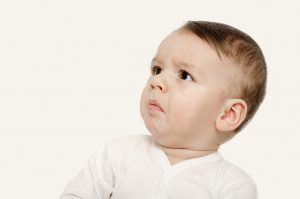 [Speaker Notes: The term compensation has an historical context that might effect the tendency to withdraw]
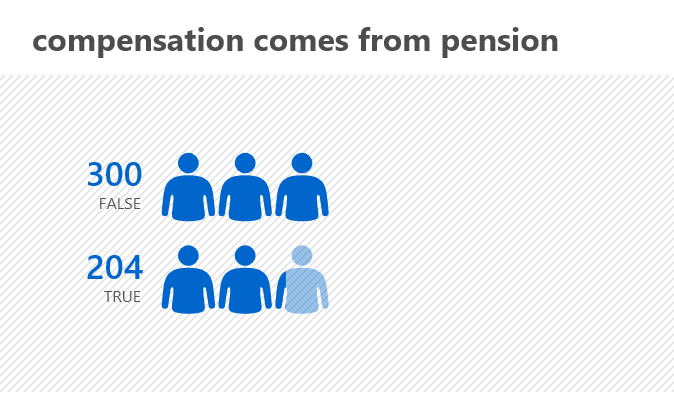 Nationally representative sample
The context of ‘compensation’
Until recently, severance payments were not part of most employees’ pension
Might explain the ‘compensation effect’
Retirement savings:
the money is part of my pension
windfall:
I got some extra cash..
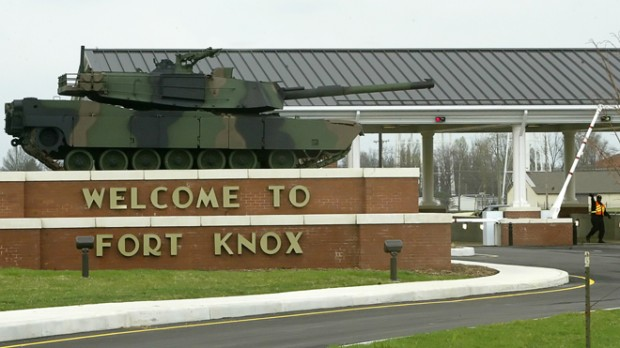 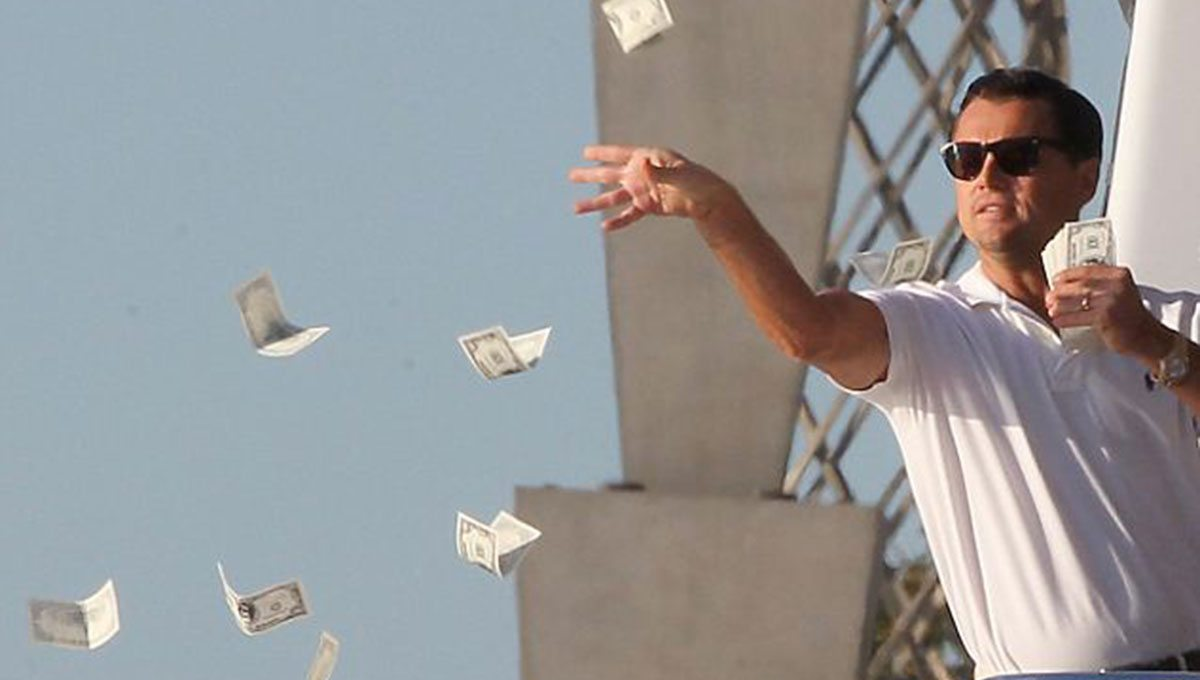 [Speaker Notes: The term compensation has an historical context that might effect the tendency to withdraw]
Lemelson, Leiser and Spivak -  lab experiment manipulated formulation
“Imagine …
We saved for you a sum [compensation fund] according to regulations
Would you take out that sum/ compensation
LIKELIHOOD
Likelihood to withdraw according to formulation
[Speaker Notes: The term compensation has an historical context that might effect the tendency to withdraw]
percentage
Likelihood to withdraw
Depending on how you compute, 
we are talking about 1.3 billion ils/year (~380 M usd)
Mental Accounts
Using the term ‘receive’ rather then ‘withdraw’ increased the likelihood to take the compensation (N=255)
Available money (Accept)
Retirement savings (withdraw)
[p<.05 ; Cohen’s d =.34]
The emotioanl route:Experimental paradigm to study in lab
Anger works when properly channeled
Anger
Provocation
Helplessness
Complexity
Switch  funds
Paralysis
Which emotion leads to decision to click (and talk to company rep)
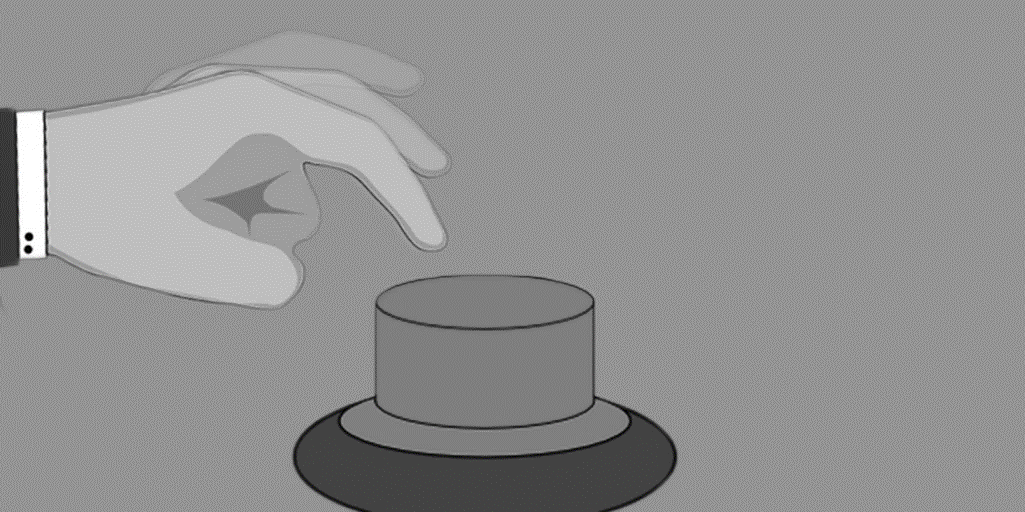 Conclusion
People are terribly ignorant
This affects their behavior
Ignorance isn’t random, corresponds to some mode of understanding
Teaching FL in general was often shown to be pretty useless
You can give them info at point of decision and this affects them
You can combine with the emotional route. Lab studies to determine what works.


Thanks to the Finance Ministry for supporting this work.
Thank you
dleiser@bgu.ac.il